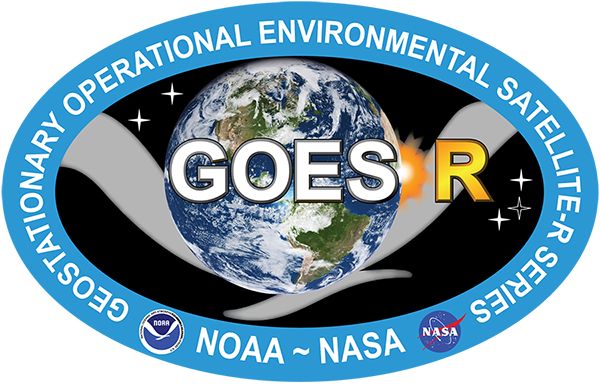 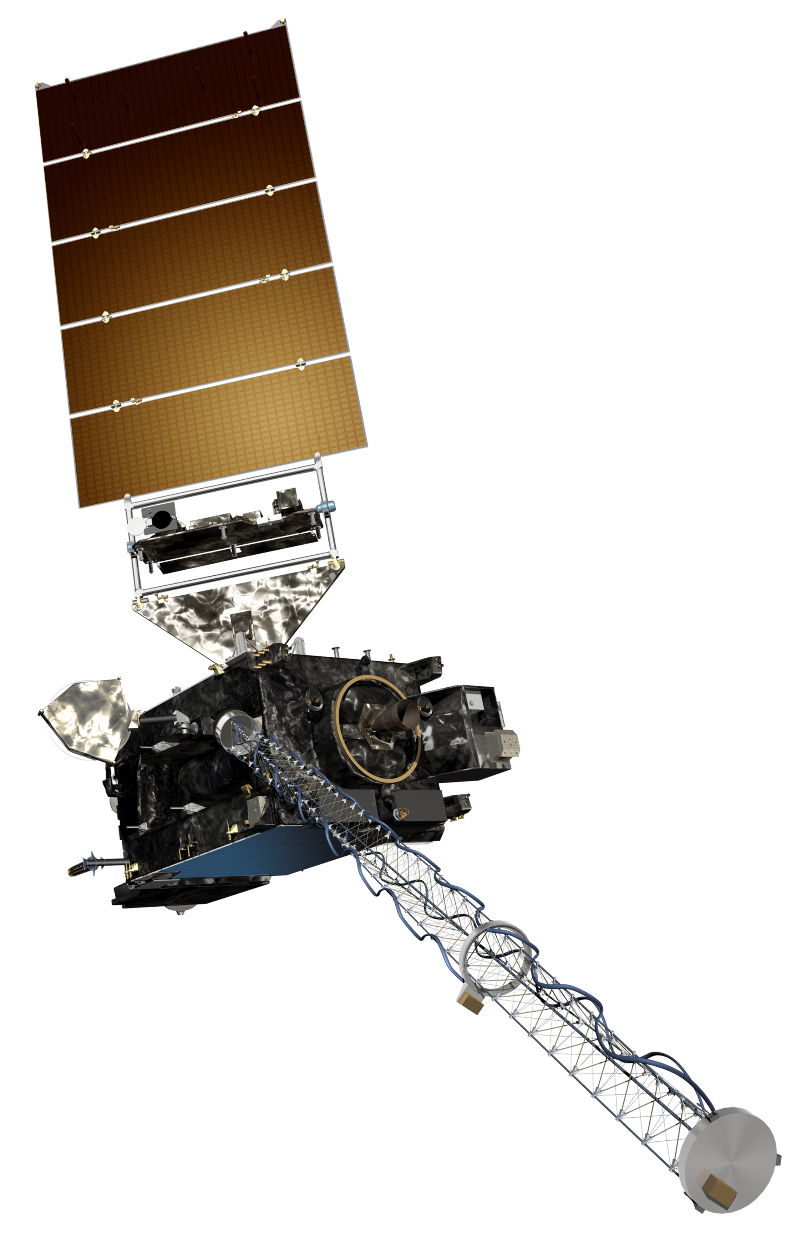 GOES-R Short Course 
Convective Weather Lab
Chris Schmidt
Researcher, CIMSS/SSEC/UW-Madison
IUGG 2019
8 July 2019
The Bands of ABI
The ABI band “cheat sheet”, aka primary uses (but not the only uses):
2
What Happened in OKC?
Even accounting for parallax, the convection that did fire was north of Oklahoma City.  As with the earlier lesson, the Daytime Cloud Phase RGB showed the convection firing.  However, the textures in band 2 were also key clues. The cumulus field east of OKC was relatively smooth, dominated by gravity waves. To the west, the cumulus field was more agitated, with towers trying to grow. That indicated a weakening cap, and helps pin down the boundary between the two.

CAPE didn’t help in this case.
3
4
5
6
7
Daytime Cloud Phase RGB
Red: Longwave IR (more red = colder)
Green: Band 2 (0.64 μm) (more green = high reflectance)
Blue: Band 5 (1.6 μm) (more blue = high reflectance) 

This is useful for monitoring the cumulus cloud field leading up to and including convective initiation. Pure liquid cumulus clouds appear as cyan (high reflectance in the 0.64 μm and 1.6 μm bands, warm in the IR). As convection begins to initiate and ice develops in the cloud top, the blue component decreases as ice does not reflect as well in the 1.6 μm band, but the green component (0.64 μm) stays the same or increases. Red begins to increase as the temperature of the clouds decreases.
8